Государственное бюджетное дошкольное образовательное учреждение
детский сад №66 комбинированного вида
Кировского района г. Санкт-Петербурга
Мастер-класс 
рисование на наждачной бумаге

Автор составитель 
педагог дополнительного образования

Богданова Светлана Александровна
Нетрадиционное рисование в детском саду
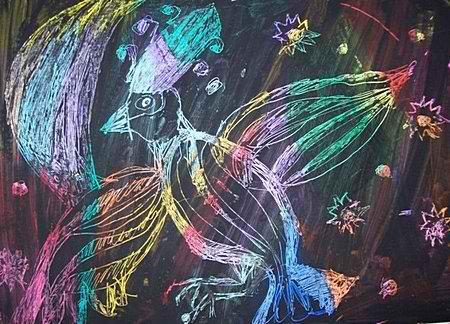 Рисование для ребенка - это возможность высказать свой взгляд на мир, и в то же время - способ освоения мира.
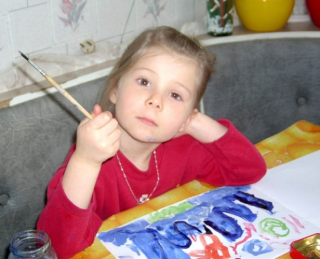 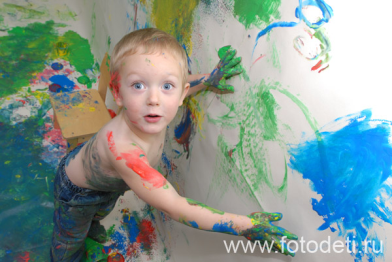 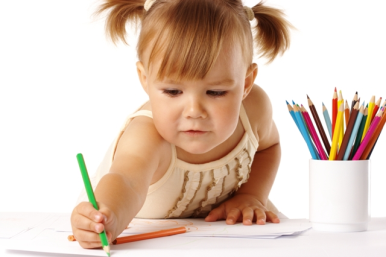 Необычное применение можно найти и для наждачной бумаги. Дети очень любят рисовать мелками на асфальте.
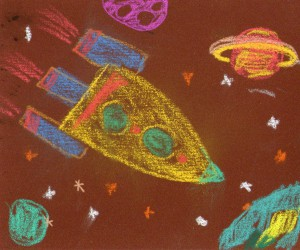 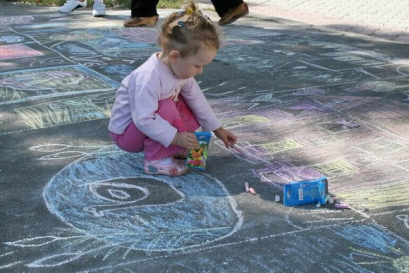 Как рисуют на наждачной бумаге
Наждачная бумага фактурна. Она чуть просвечивает под нанесенными на нее пятнами и штрихами, создавая иллюзию объемного рисунка. А карандаш, скользя по «наждачке», оставляет на ней необычно яркий цвет. Поэтому рисунки на наждачной бумаге получаются неожиданно эффектными и бархатистыми.
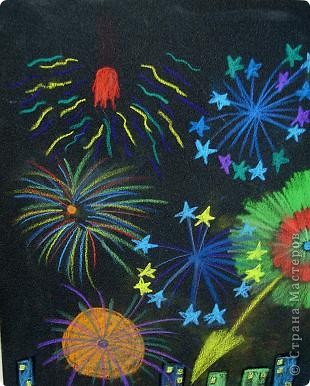 Какие необходимы материалы для работы с наждачной бумагой
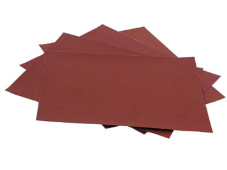 *Наждачная бумага
*Цветные карандаши
(восковые мелки)
*Ластик
*Кисть
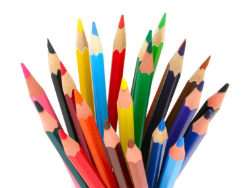 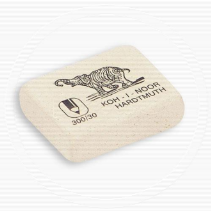 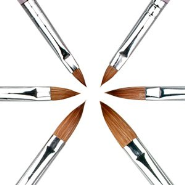 Меры осторожности
Соблюдайте осторожность! Берегите пальцы, когда будете растирать мягкую пастель на поверхности наждачной бумаги, — при этом очень легко оцарапать кожу. Кисть нужна, чтобы сметать пыль и крошки от ластика. Особенно если работает ребенок.
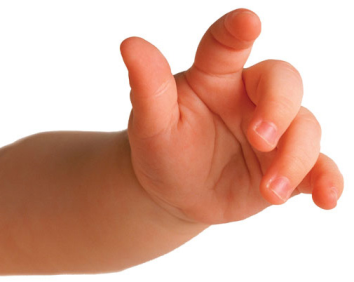 Спасибо за внимание!